Reduced Draft Spar (RDS) Floating Offshore Wind TurbinesA Market Opportunity
Pedro López 
pvizcayno@seaplace.es
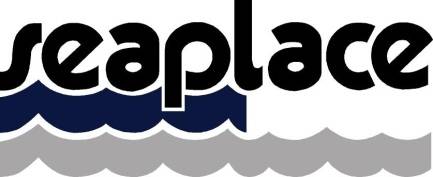 Offshore Engineering & Ship Design
www.seaplace.es
seaplace@seaplace.es
RDS Floating Offshore Wind Turbine
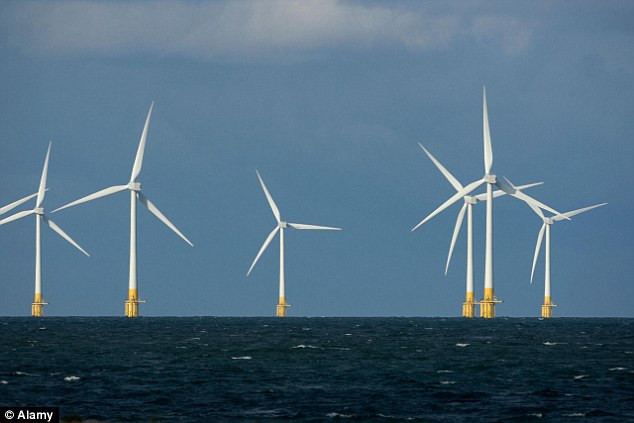 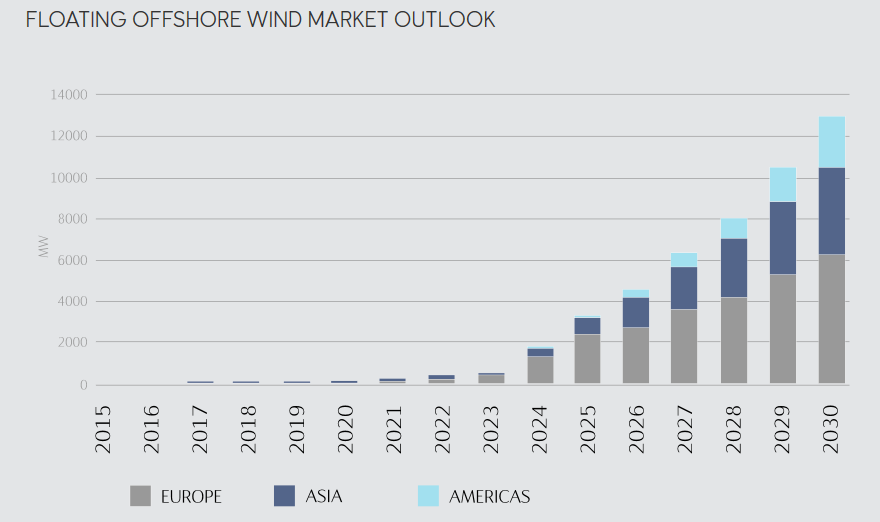 600.000 MW already installed onshore / offshore worldwide
20.000 MW installed  fix offshore wind
30 MW installed floating offshore wind
14 GW in 2030
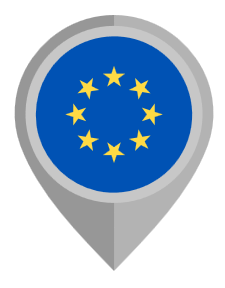 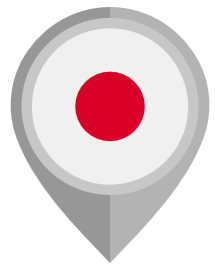 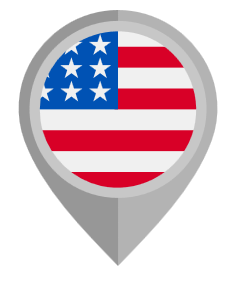 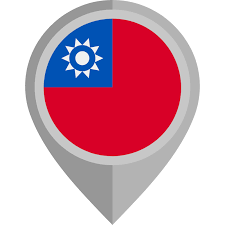 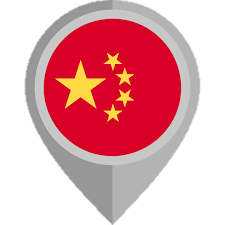 14.000 MW Floating in 2030 - 35.000 MM€
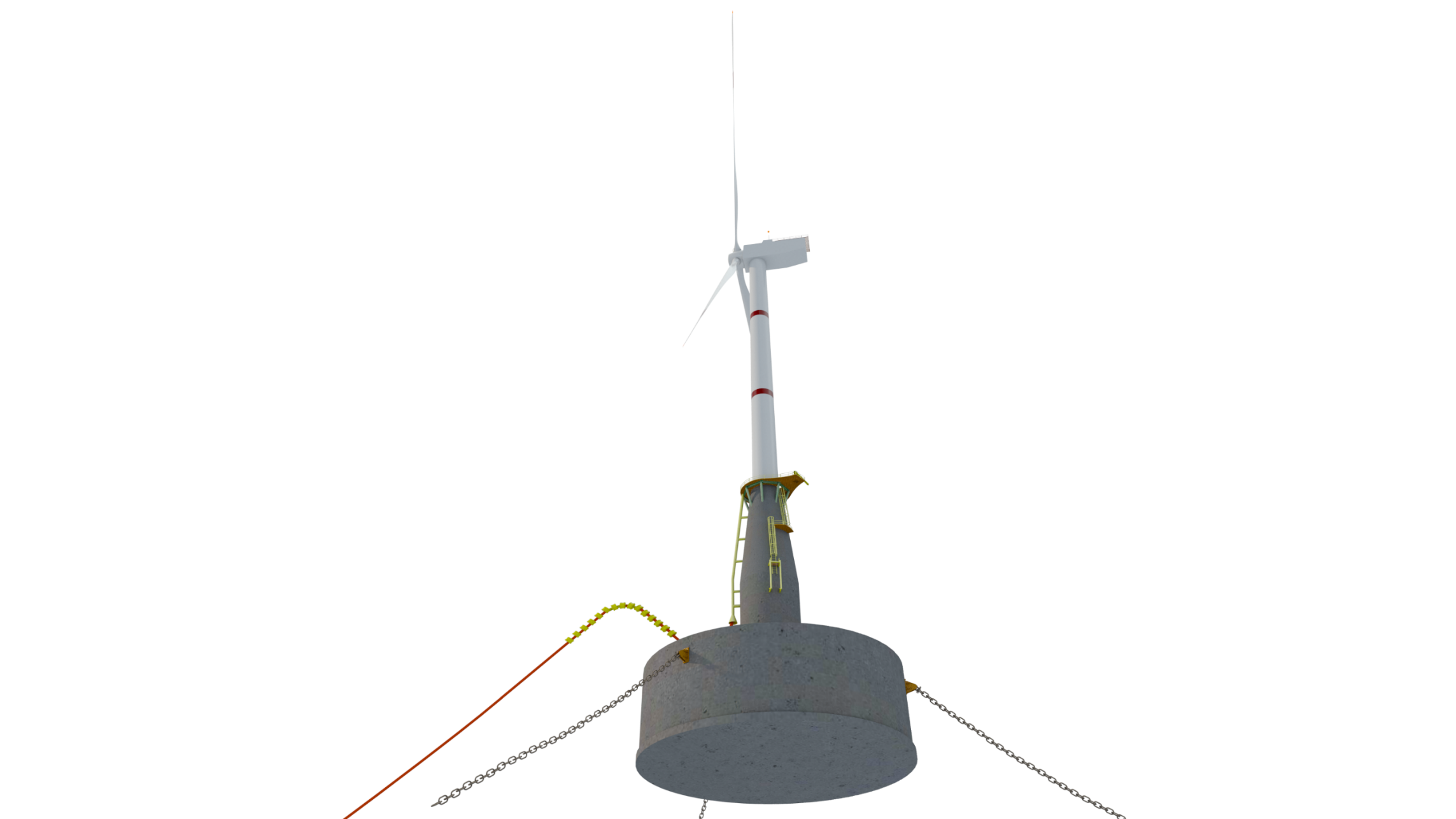 RDS Floating Offshore Wind Turbine
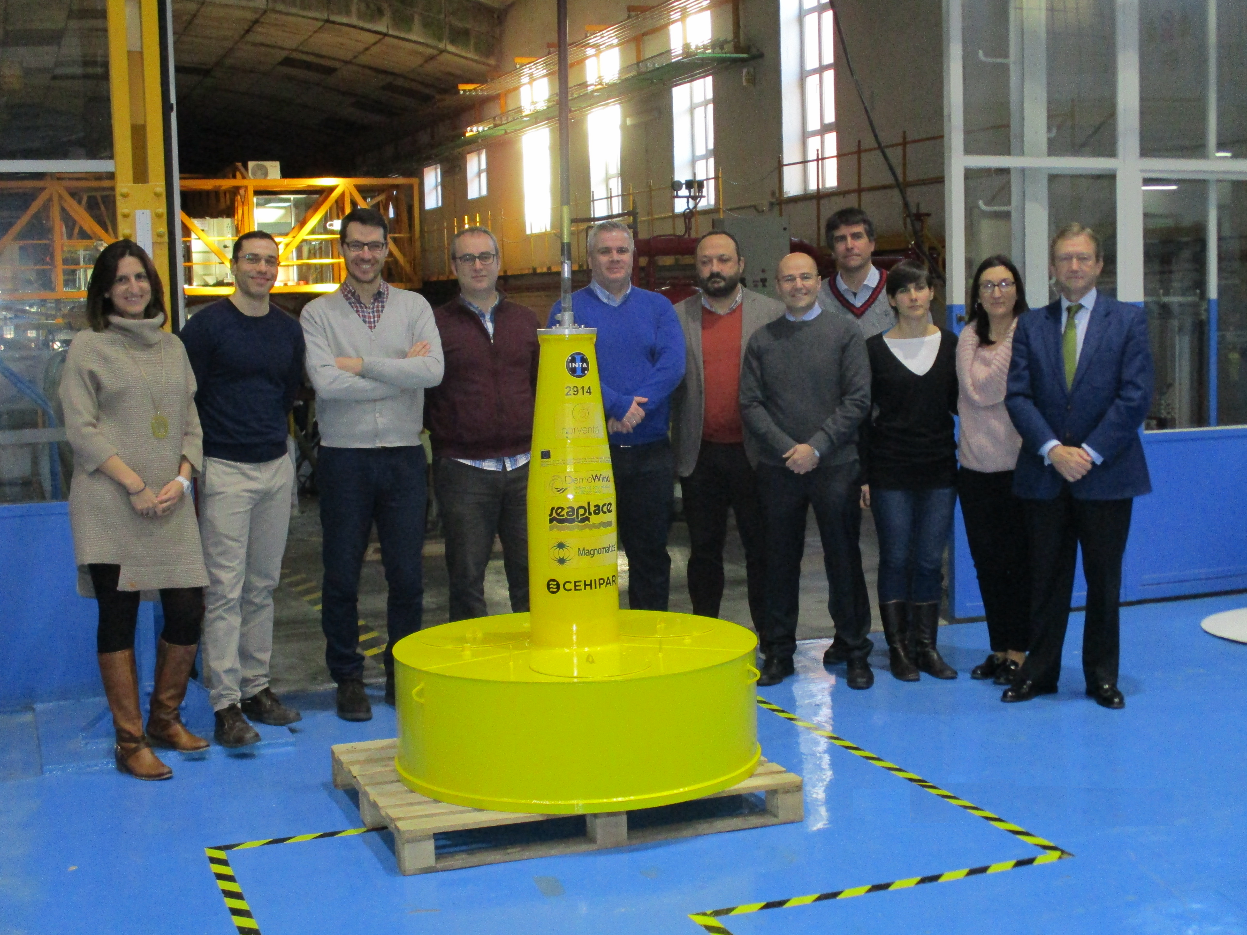 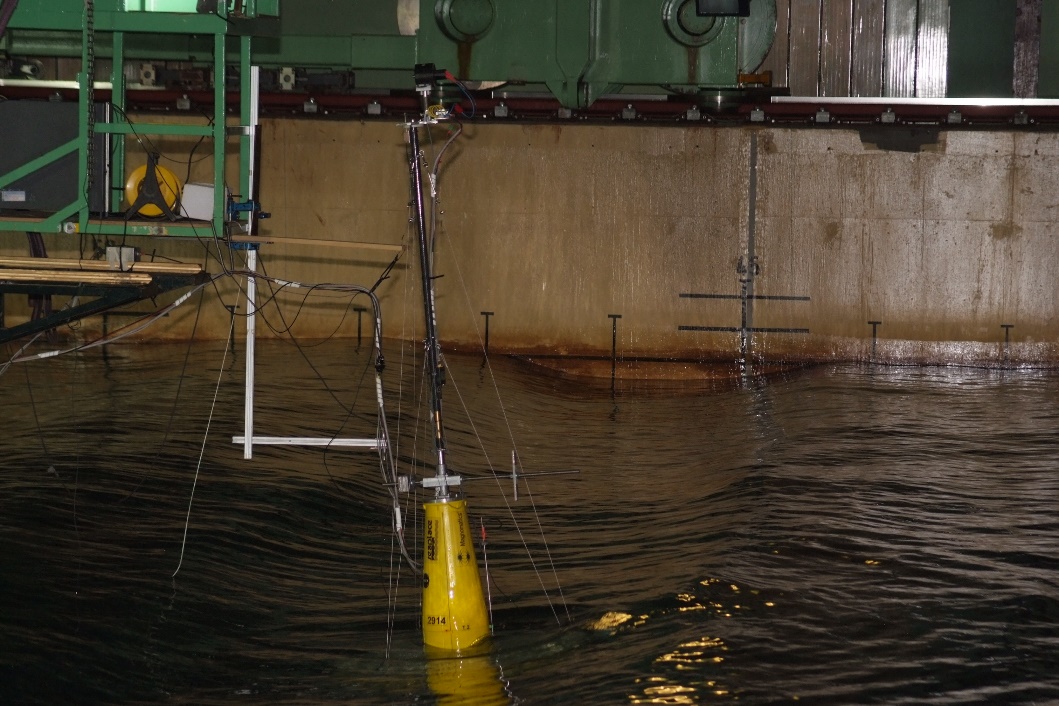 RDS Floating Offshore Wind Turbine
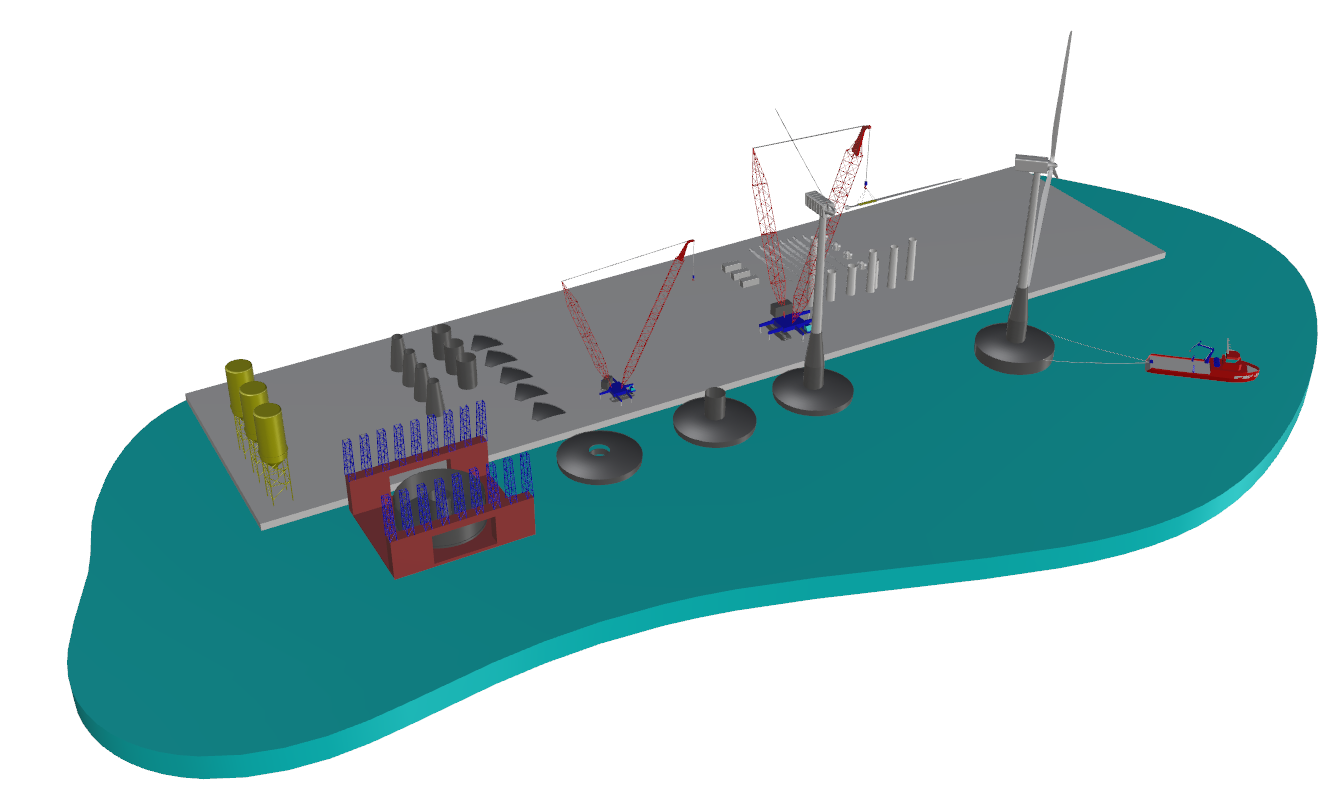 Fast-track construction
Serial construction
Scalable solution
Reduced installation cost & risk
Concrete price stable over time
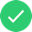 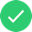 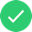 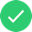 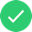 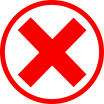 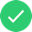 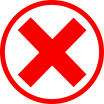 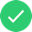 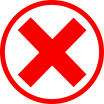 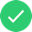 RDS Floating Offshore Wind Turbine
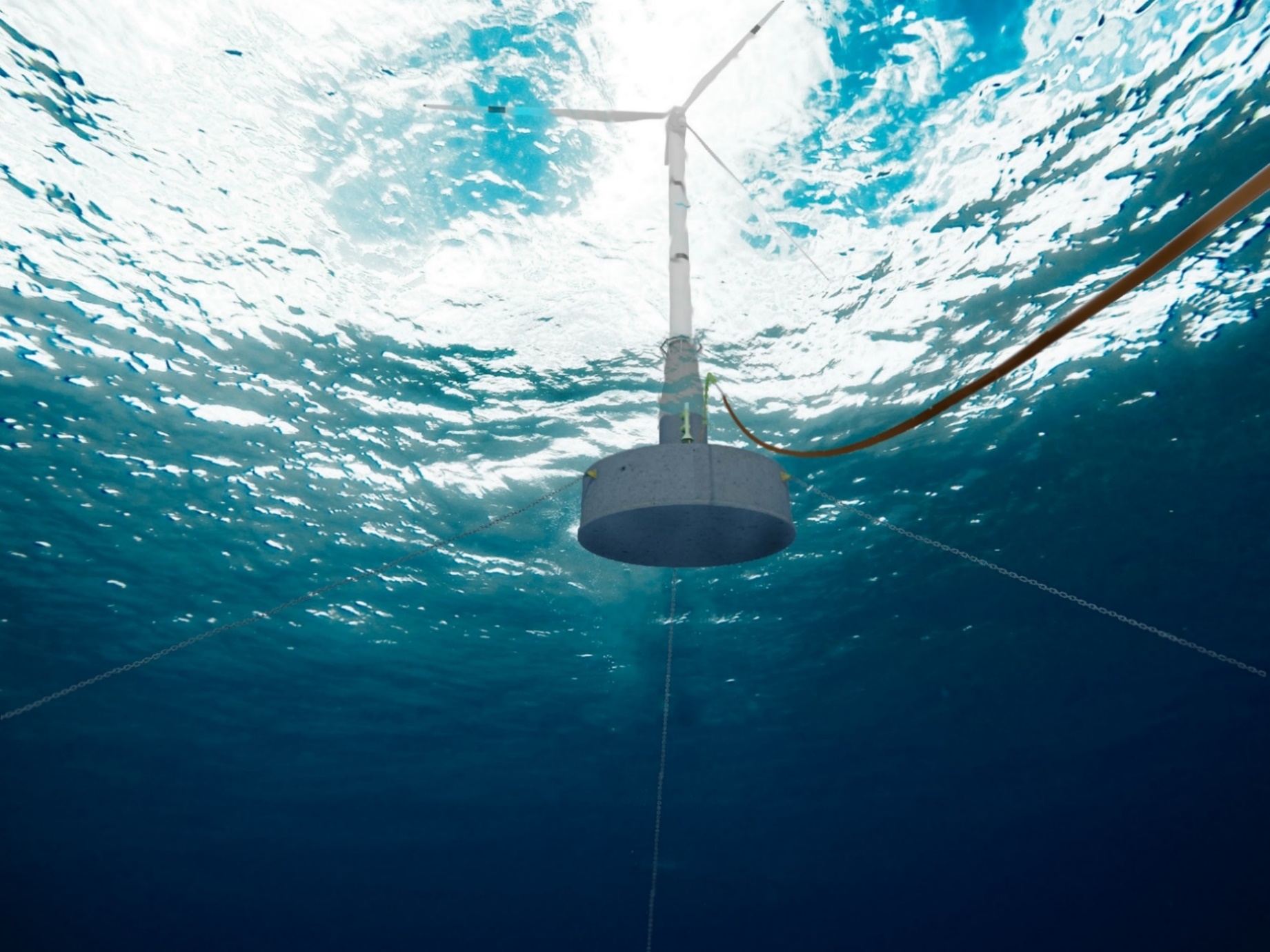 Short-Term Target:
10-12 MW Pre-commercial unit in 2 years
Investment of 2 MM€ 
On-going contacts with potential clients, shareholders and OEMs
Medium-Term Target: 
7% of the European market valued in 700+ MM€
Contact:
Pedro Lopez
pvizcayno@seaplace.es
Santiago de Guzmán
sguzman@seaplace.es
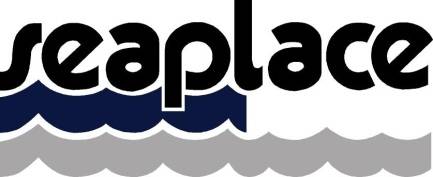 Offshore Engineering & Ship Design
RDS Floating Offshore Wind Turbine
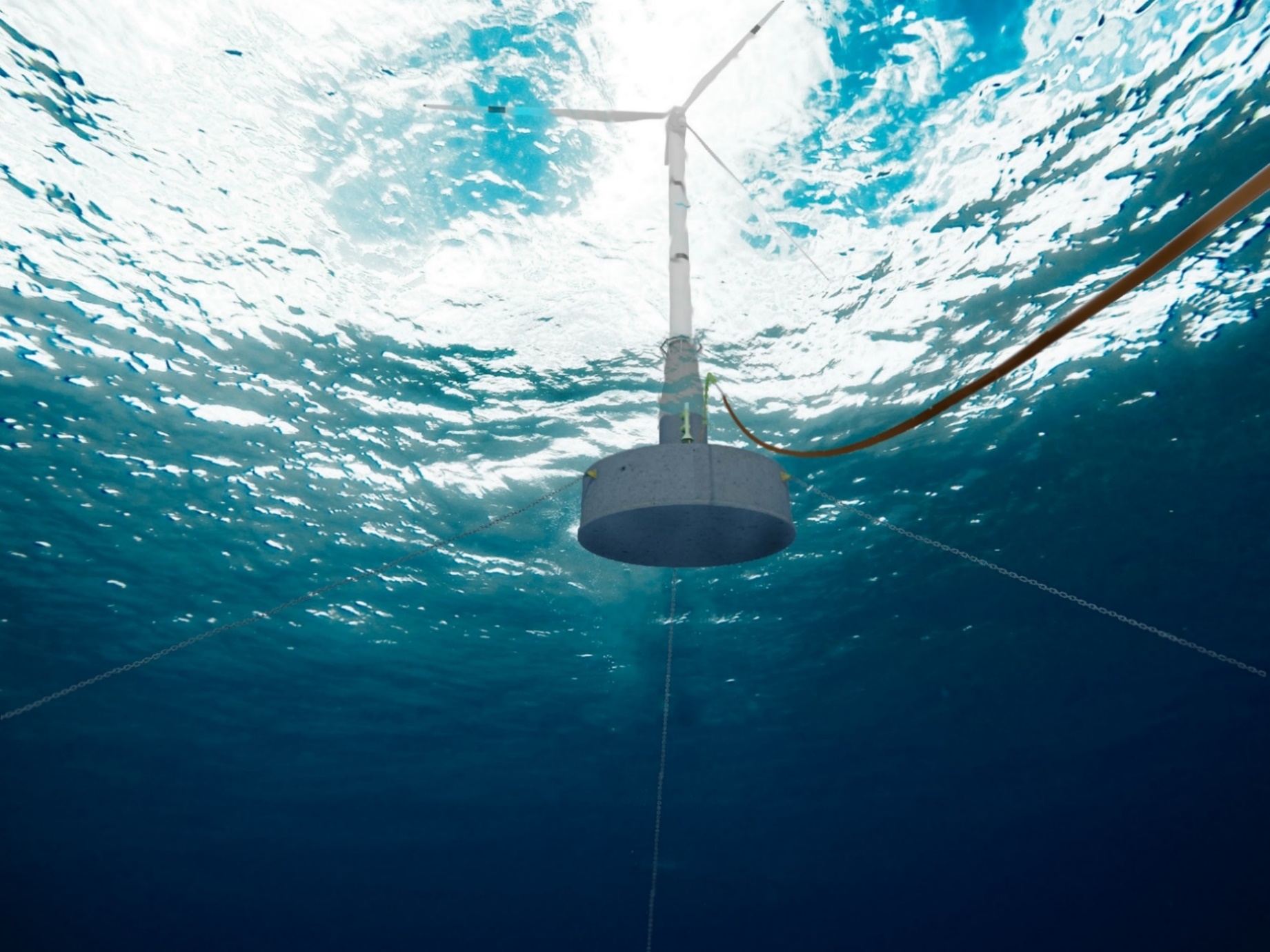 Contact:
Pedro Lopez
pvizcayno@seaplace.es
Santiago de Guzmán
sguzman@seaplace.es
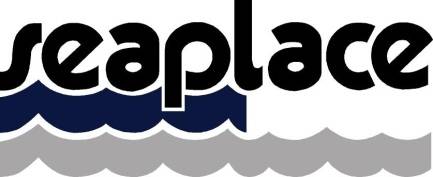 Offshore Engineering & Ship Design
RDS Floating Offshore Wind Turbine
CAPEX savings
The CAPEX of the RDS concept has been compared with spars and semis made of steel
A significant reduction of CAPEX is found. The savings come from:
The use of concrete reduce manufacturing time and cost
The Transport & Installation is simplified to a tow & hook-up operation
RDS Floating Offshore Wind Turbine
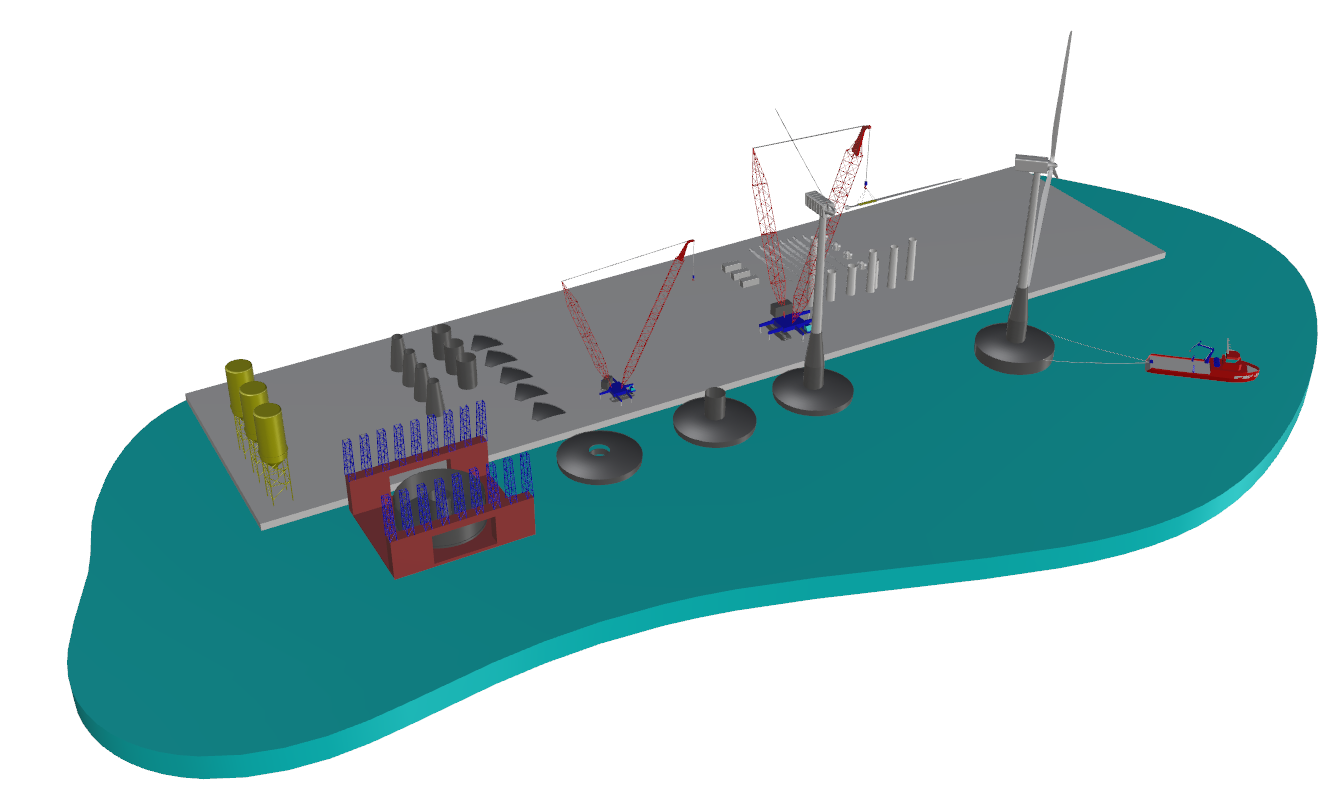 Construction savings
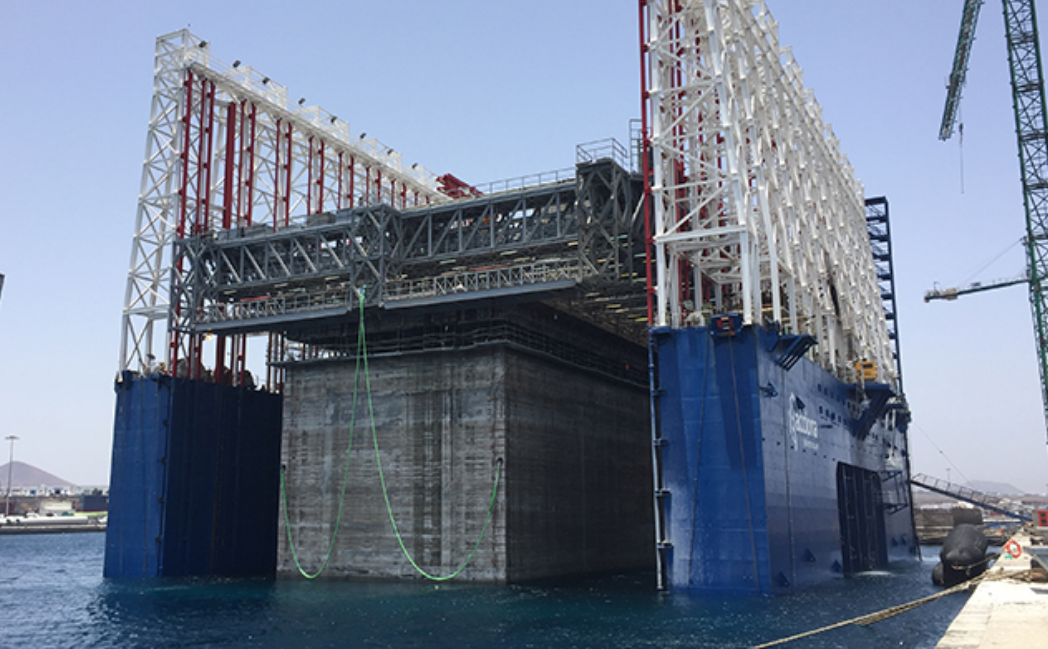 RDS Floating Offshore Wind Turbine
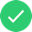 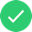 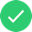 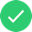 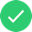 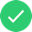 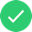 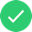 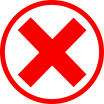 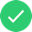 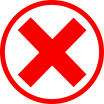 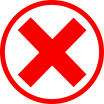 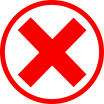 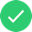 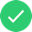 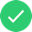 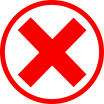 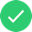 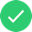 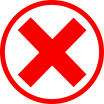